Anger Management
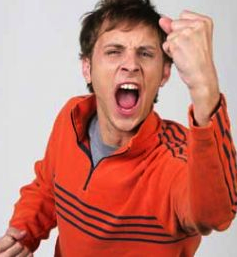 Reducing Our Anger
Walk away
 Count to ten
 Take deep breaths
 Exercise
 Write in a journal
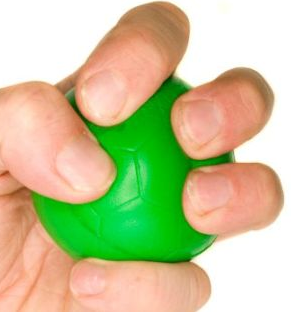 Reducing Our Anger (continued)
Talk to someone 
 Listen to music
 Write a letter to the person who made you angry and then tear it up
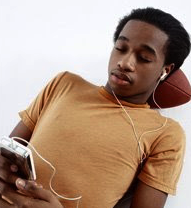 Ways to Defuse Our Anger
Suggest that you discuss the situation later when both parties have calmed down
 Admit when you are wrong and apologize 
Listen to the other person’s point of view
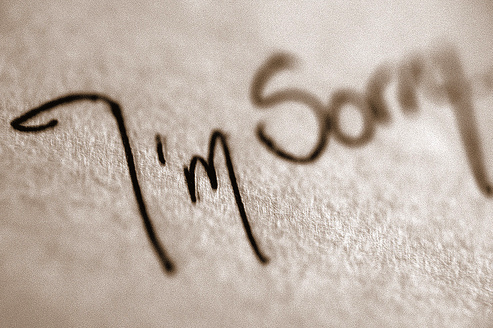 Ways to Defuse Our Anger (continued)
Use a calm voice
Try to agree on a point
 Get advice from an adult
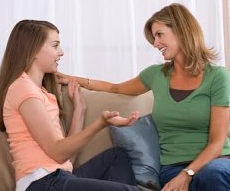